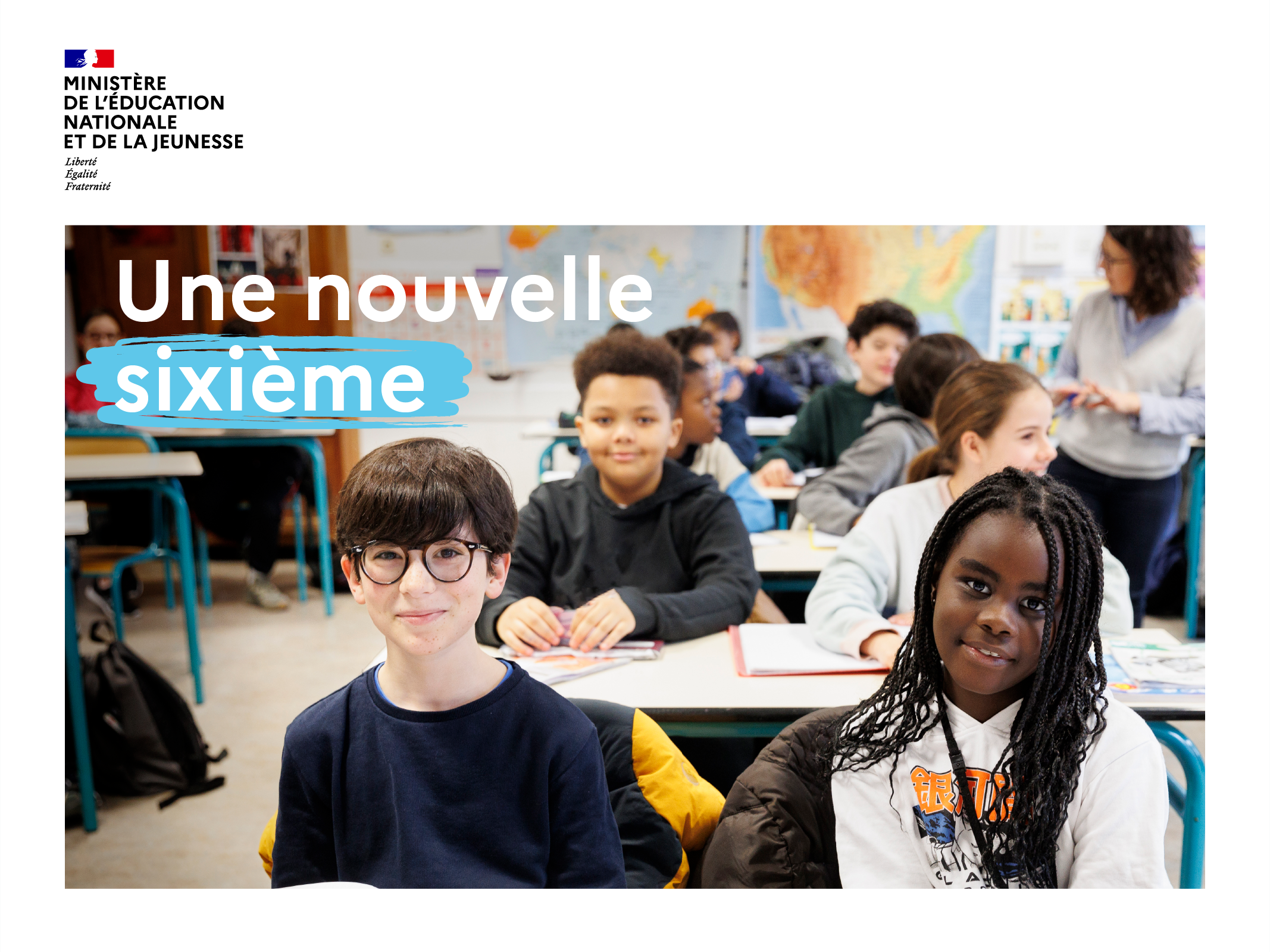 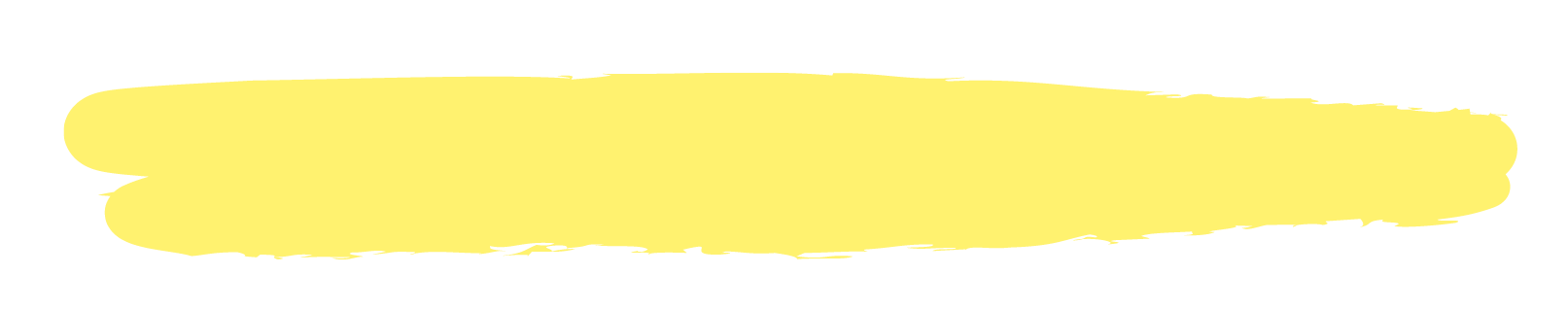 Une action pédagogique forte et nécessaire
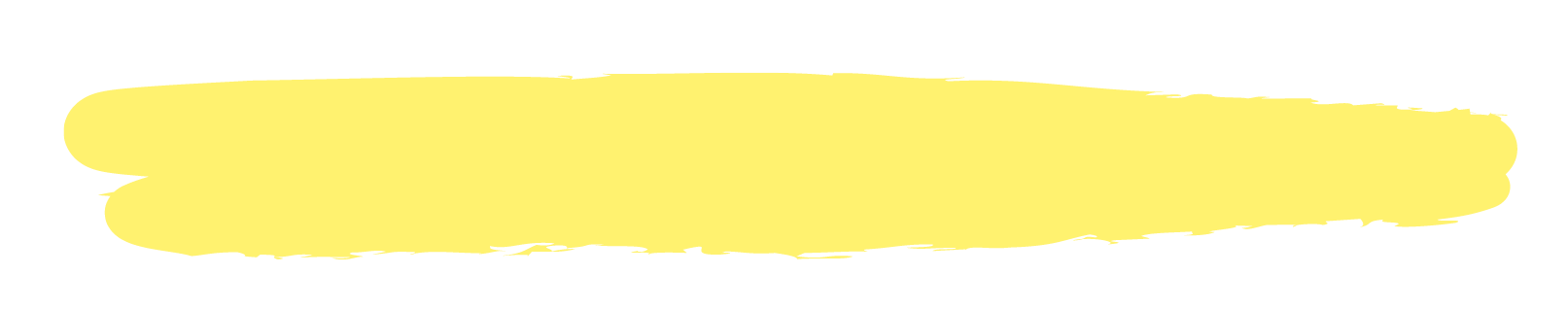 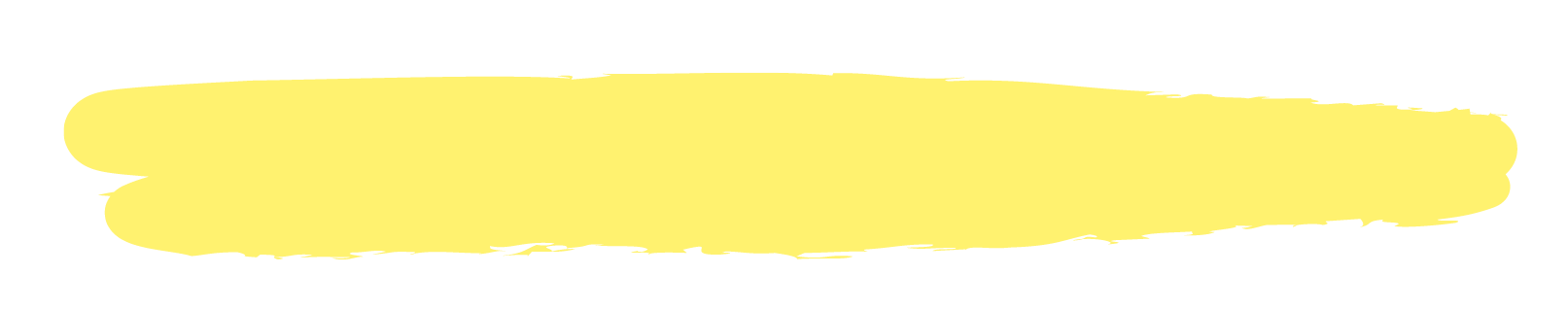 Aux évaluations nationales à l’entrée en 6e : 
27 % des élèves ont une maîtrise insuffisante des compétences évaluées en français ;
32 % des élèves ont une maîtrise insuffisante des compétences évaluées en  mathématiques (évaluations nationales).
 Au diplôme national du brevet en fin de 3e : 
la moyenne à l’épreuve terminale de mathématiques est de 9,7 ;
la moyenne à l’épreuve terminale de français est de 10,6.
Le collège peine à réduire les inégalités scolaires :
selon une étude de la DEPP, moins de 5 % des élèves les plus faibles en 6èmeen mathématiques et dans certains domaines du français parviennent à se hisserparmi les élèves les plus performants en 3ème.(http://cache.media.education.gouv.fr/file/2015/78/4/DEPP-NI-2015-25-Acquis-eleves-college-ecarts-origine-sociale-culturelle_455784.pdf)
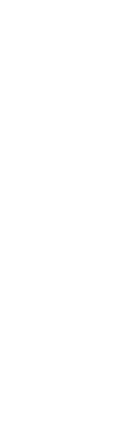 Engager dès la rentrée 2023 les évolutions de la classe de 6eafin de répondre aux principales difficultés rencontréespar les élèves et permettre à chacun de se projeter avec confiancedans la suite de sa scolarité au collège.
DGESCO – A1-2
2
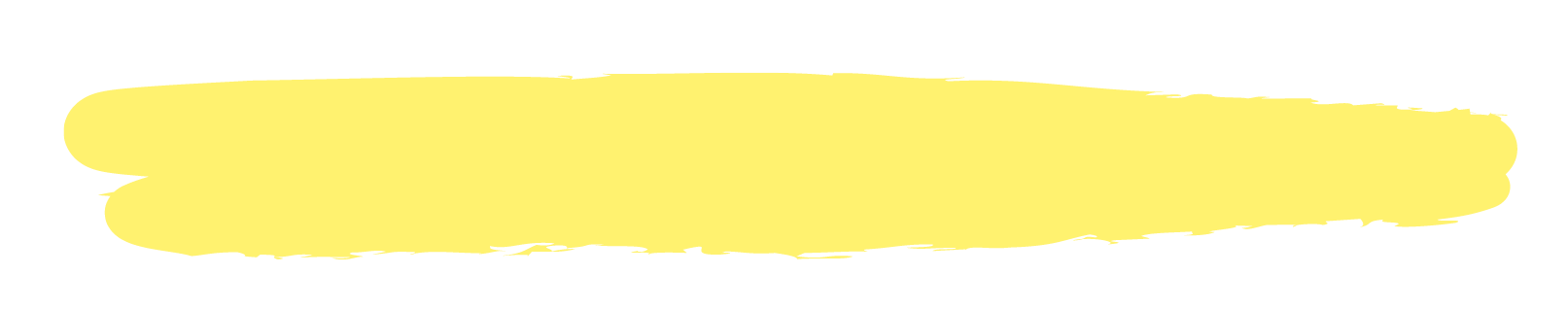 Objectifs de la nouvelle 6e
Mieux accompagner les élèves tout au long de l’année de 6e,étape charnière entre l’école primaire et le collège.

Consolider les apprentissages nécessaires à une entrée réussie en cycle 4.

Permettre aux élèves de se projeter avec confiance dans la suitede la scolarité au collège :
en transmettant des savoirs exigeants… 
… et des compétences…
… grâce à une démarche progressive, systématique et rigoureuse.

Développer l’autonomie des élèves dans leur travail personnel.
DGESCO – A1-2
3
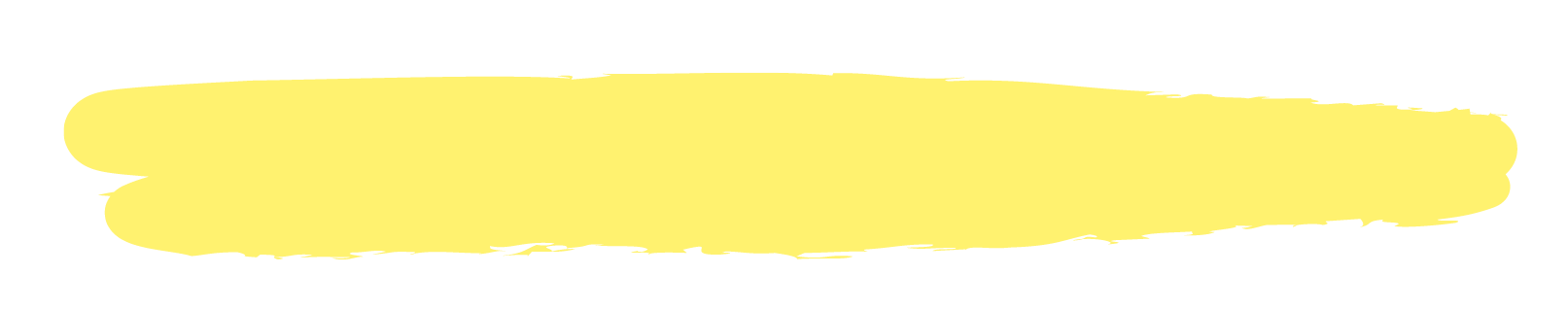 Nouvelle 6e :Plus de temps pour consolider et approfondir les connaissances Plus de temps pour faire les devoirs
Deux nouveaux enseignements complémentaires






 L’enseignement de sciences et technologie en classe de 6e est ramené à trois heures hebdomadaires par la réduction d’une heure de technologie à l’intérieur du programme d’enseignement. L’enseignement de technologie est concentré sur les classes de 5e, 4e, 3e.
Devoirs faits
obligatoire pour tous les élèves de 6e
1 heure hebdomadaire de soutien ou d’approfondissement en mathématiques ou en français pour tous les élèves de 6e
Ces enseignements sont obligatoireset témoignent de l’ambition nouvelle pour les élèves.
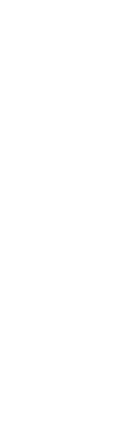 Volonté de ne pas allonger les 26 heures hebdomadaires 
Volonté de donner plus de temps aux professeurspour mieux suivre et accompagner les élèves.
4
DGESCO – A1-2
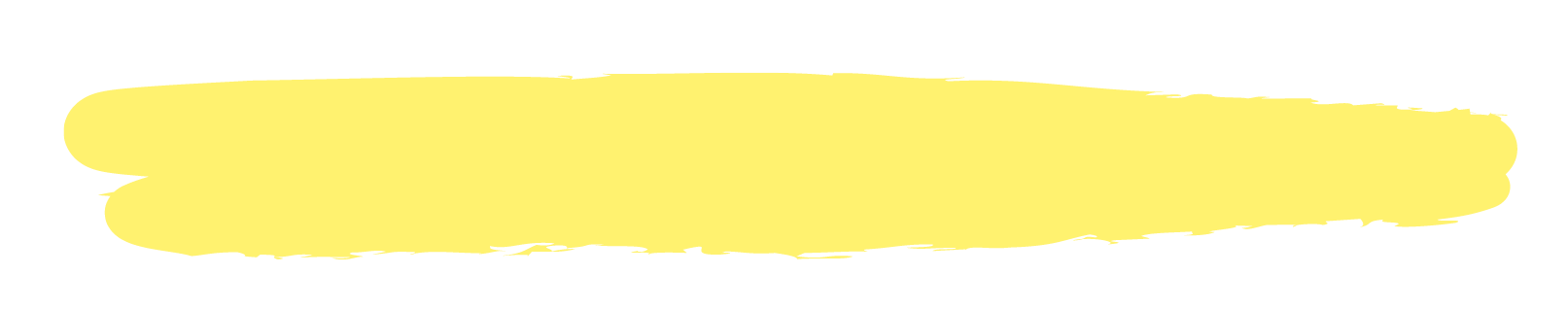 Nouvelle grille horaire de 6e
5
DGESCO – A1-2
Tous les élèves de 6e bénéficientde cette heure de soutienou d’approfondissement en françaisou en mathématiques.
Les enseignants spécialisésont particulièrement vocationà prendre en charge ces heures.Les modalités d’organisation relèventdu chef d’établissement en fonctiondes besoins des élèves.
La classe de 6e SEGPA
L’accompagnement aux devoirs – « Devoirs faits » est rendu obligatoire.
DGESCO-A1-2
6
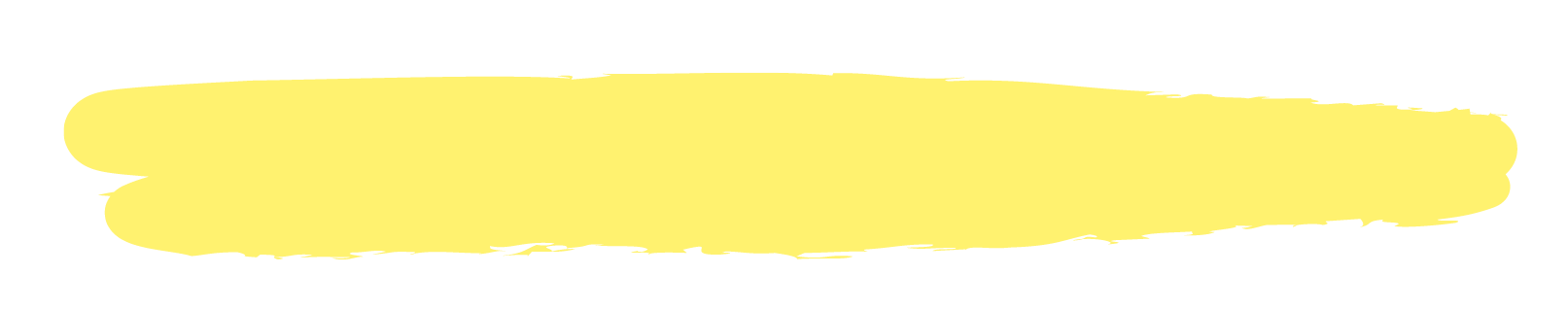 Un accompagnement renforcéde tous les élèves de 6e
Accompagnementpersonnalisé
Dans le cadre de l’accompagnement personnalisé qui demeure,le professeur porte une attention particulière aux élèvesqui n’ont pas atteint les objectifs d’apprentissage dans sa discipline.
Heure de soutien ou d’approfondissement
Vise à renforcer les connaissances et les compétencesde mathématiques ou de français de tous les élèves. 
Cette heure est un temps complémentaire à l’accompagnement personnalisé et n’a pas vocation à s’y substituer.
« Devoirs faits »
Rendu obligatoire pour tous les élèves de 6e sur toute l’année,il vise à faire acquérir une autonomie dans leur travail personnel.
L’heure hebdomadaire 
de soutien ou d’approfondissement 
en françaisou en mathématiques
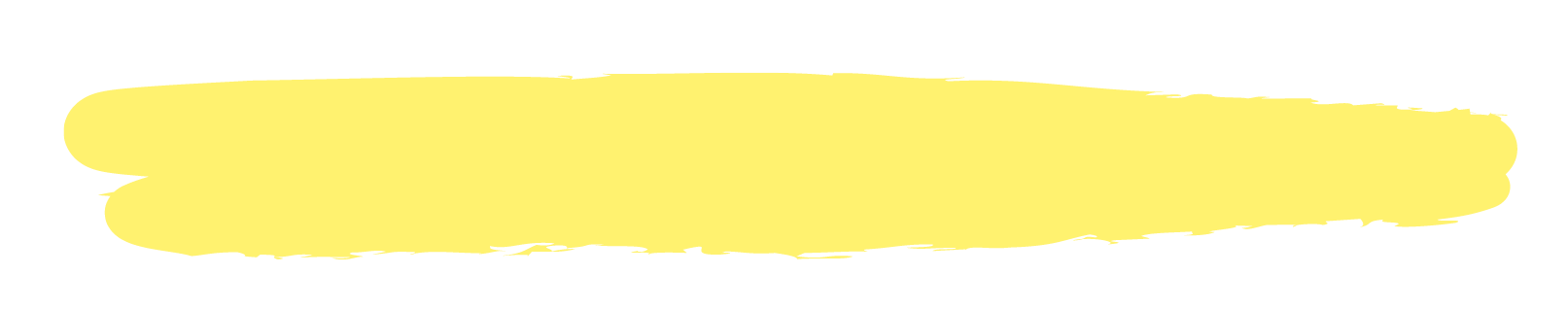 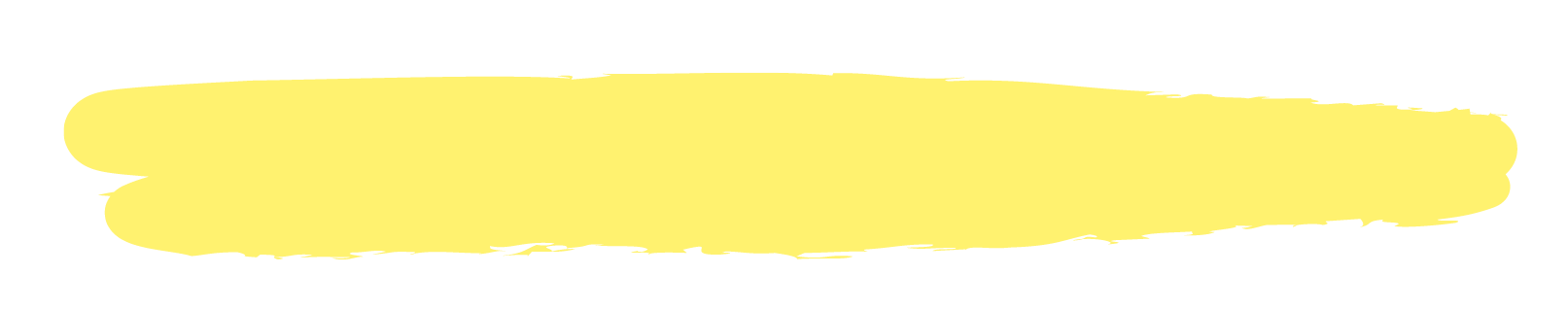 8
Un enseignement de françaisou de mathématiques
Heure hebdomadaire
soutien ou approfondissement
en français ou en mathématiques
Un enseignement tremplinqui permet de consolider les baseset d’approfondir
Un enseignement organiséen groupe de besoins autourde compétences précises
À titre d’exemple :
Lire de manière fluide
Résoudre des problèmes avec des fractions
Maîtriser les nombres entiers jusqu’à 100 000
DGESCO-A1-2
9
1h hebdomadaire de soutien ou d’approfondissement en français ou en mathématiques
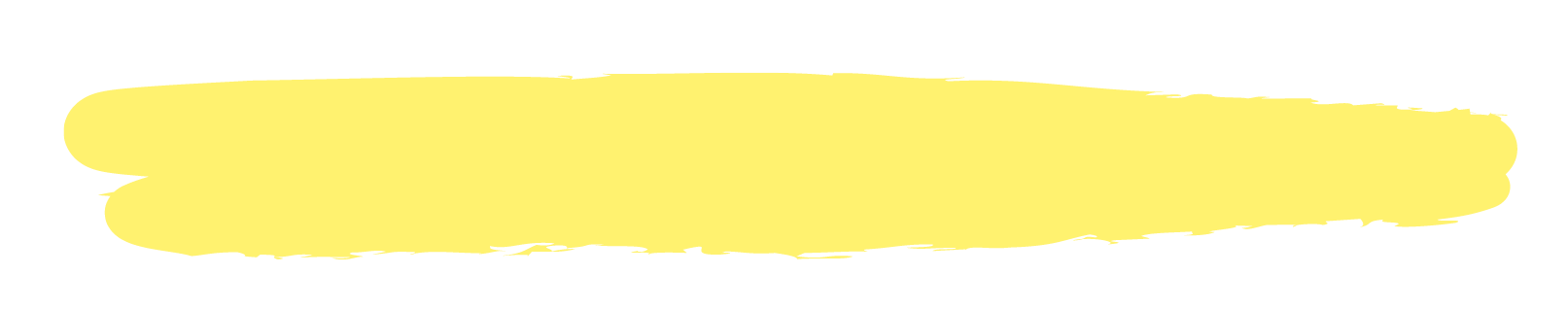 Modalités
1H HEBDOMADAIRE EN INTERCLASSE 
DE SOUTIEN OU D’APPROFONDISSEMENT
Mathématiques
Français
ou
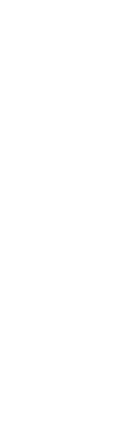 Cette heure est organisée en session qui n’excède pas un trimestre.
Soutien
Soutien
Approfondissement
Approfondissement
ou
ou
1h hebdomadaire de soutien ou d’approfondissement en français ou en mathématiques
11
1h hebdomadaire de soutien ou d’approfondissement en français ou en mathématiques
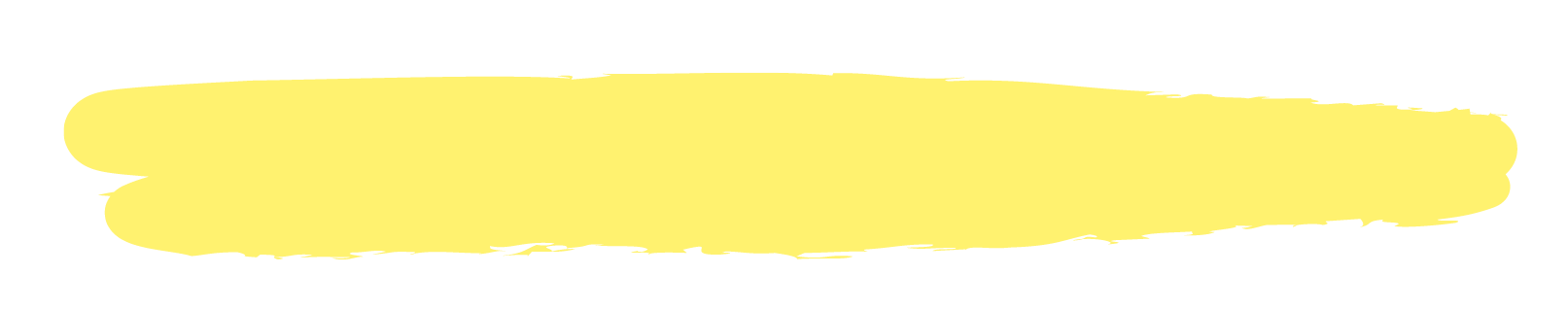 Un enseignement pris en charge principalement par les professeursde français et de mathématiques
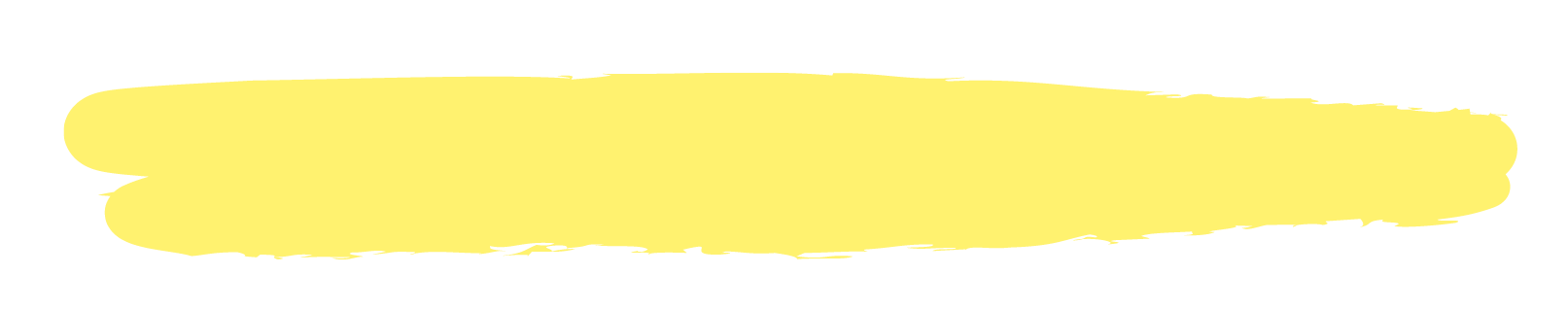 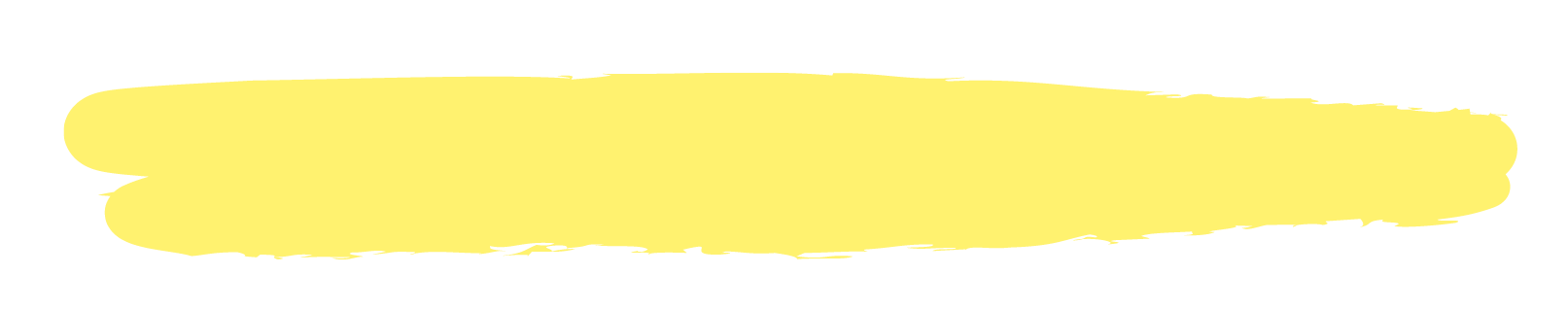 Approfondissement
Principalement des professeursde français et de mathématiques 
Possibilité de faire intervenir des  professeurs d’autres disciplines
Le cas échéant, par des professeurs des écoles
Soutien
Les professeurs de françaiset de mathématiques
Les professeurs des écoles
Pas seulement les professeurs de CM2.Les professeurs des autres niveaux sont sollicités.
Les professeurs des écoles interviennenten coordination avec les professeursde français et de mathématiques.
Il s’agit de bien associer les professeursdes écoles et de positionner les heuresde soutien à un moment libre pour eux. 
Il est possible de proposer aux professeurs des écoles de compléter leur interventionpar des heures de Devoirs faits…
12
1h hebdomadaire de soutien ou d’approfondissement en français ou en mathématiques
AnticiperPlanifierOrganiser
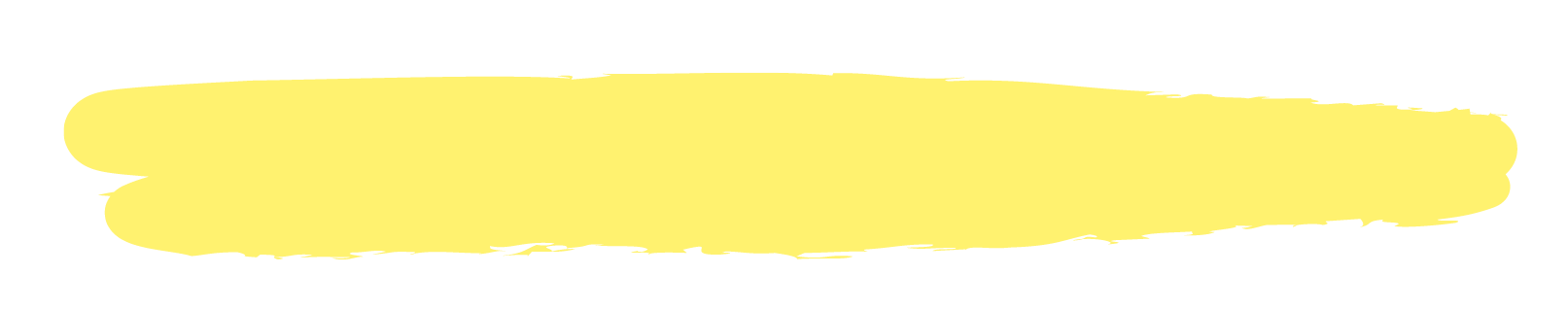 13
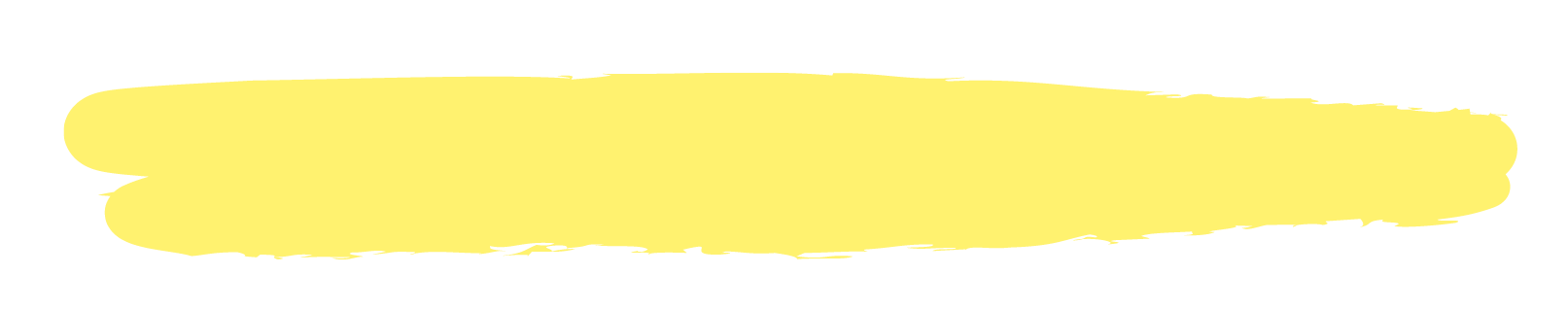 Constituer des groupes de besoins
Définir la stratégie du pilotage pédagogique en conseil pédagogique
Recomposer les groupes
pour la session suivante (conseil de classe par exemple)
Préparer les groupes avant
la rentrée : conseil de cycle 3 ou réunions dédiées
Ajuster la composition
des groupes avec les résultats des évaluations nationales de 6e
14
1h hebdomadaire de soutien ou d’approfondissement en français ou en mathématiques
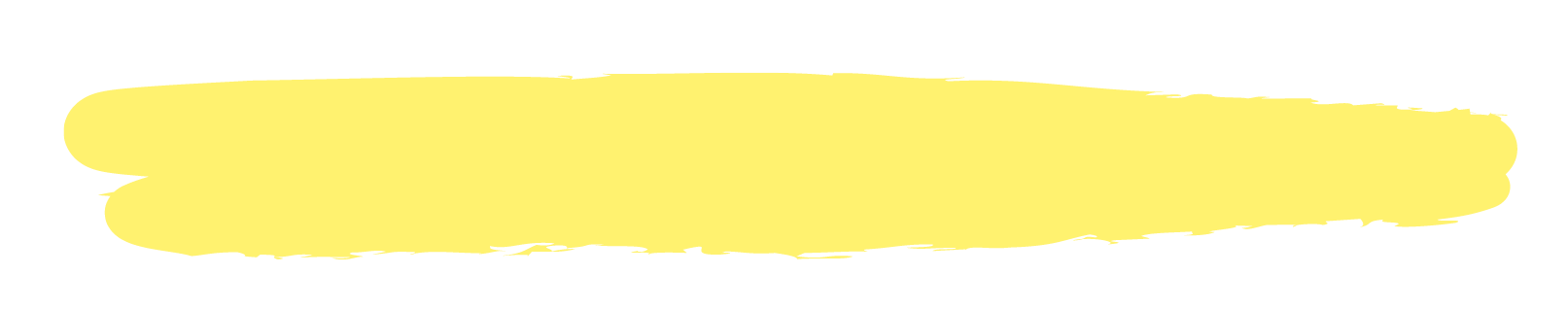 Échanger en conseil pédagogique
Quelques propositions de points à aborder lors du conseil pédagogique : 
Constitution d’un groupe de pilotage qui pourrait être composé de :
coordonnateurs de discipline ; 
professeurs principaux issus du conseil pédagogique, issus du conseil de cycle 3, professeurs des écoles…
Périodicité des sessions (période, trimestre…) ? 
Évaluation et critères pour la composition des groupes (évaluations nationales sont des critères essentiels, les repères annuels de progression et les attendus de fin d’année sont des jalons impératifs et obligatoires)
Positionnement à l’année ou non des intervenants en fonction des compétences à travailler 
Quelle priorité accorder entre le français et les mathématiques aux élèves rencontrant des difficultés dans les deux disciplines ?
Lien avec le travail mené en classe et les programmes d’enseignement 
Lien avec l’accompagnement personnalisé
15
1h hebdomadaire de soutien ou d’approfondissement en français ou en mathématiques
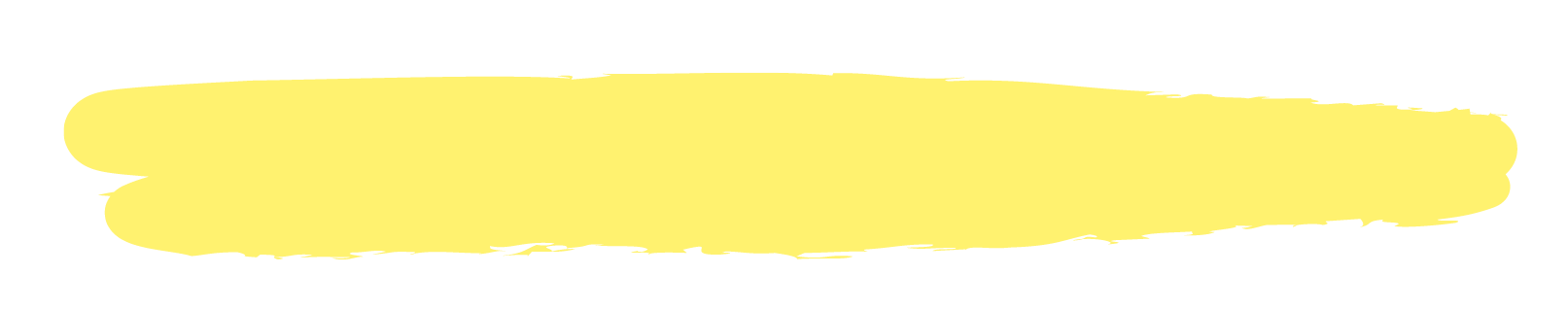 L’organisation en interclasses
1h hebdomadaire de soutien ou d’approfondissement en français ou en mathématiques
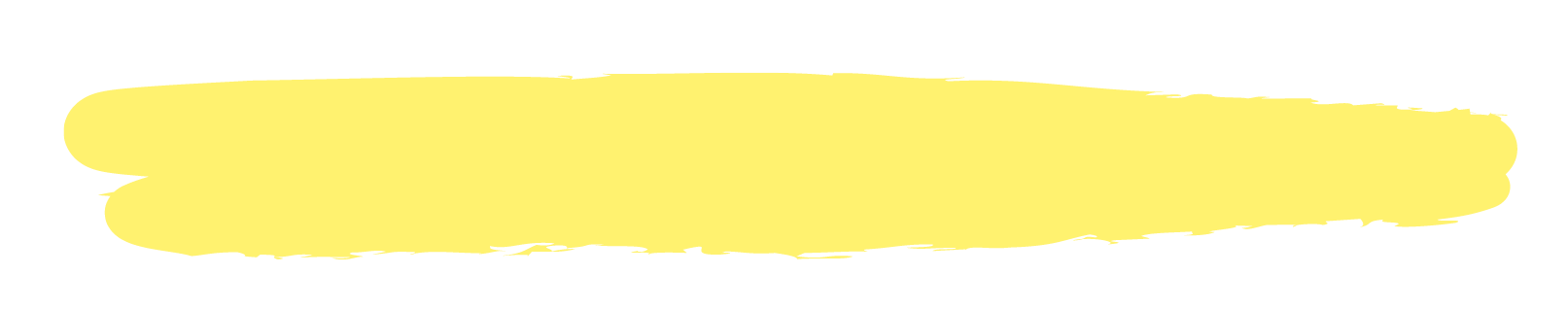 Calendrier pour préparer la mise en œuvre de l’heure hebdomadaire
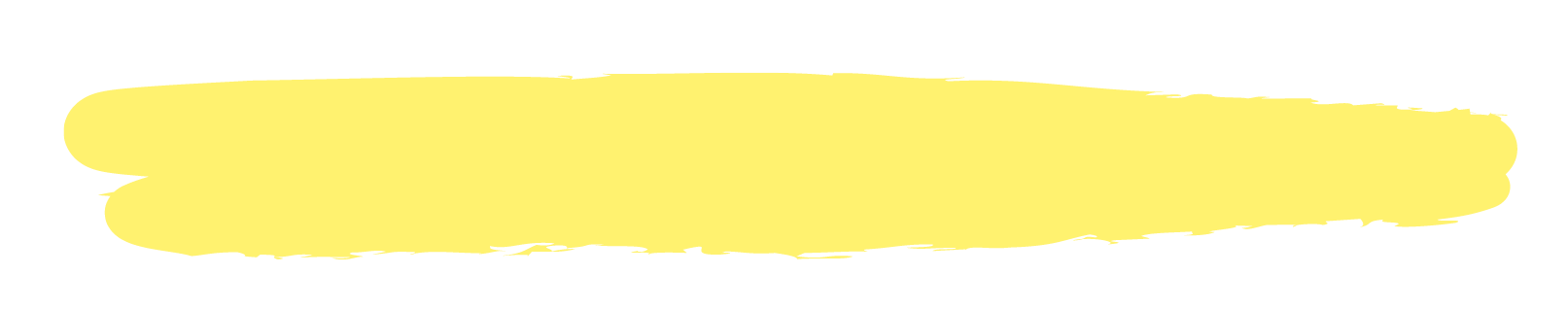 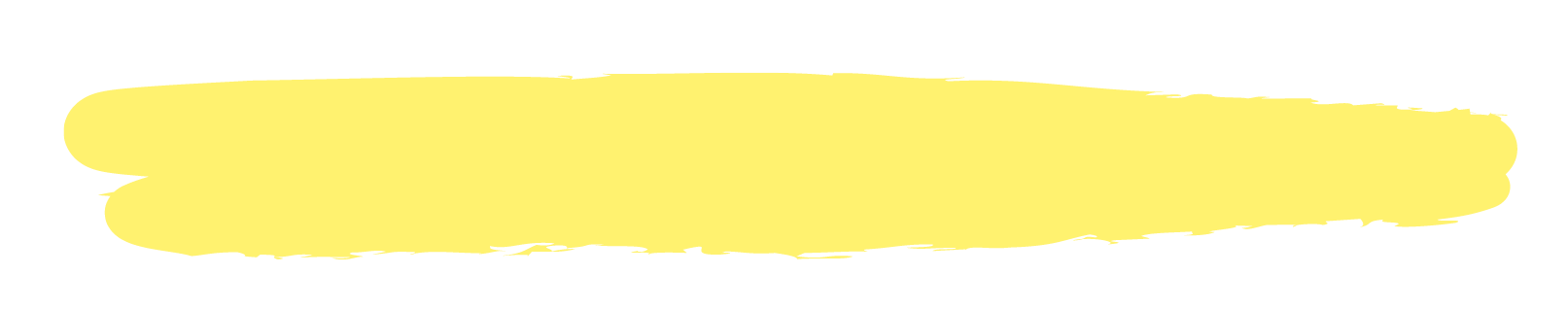 Définir les contenuset la progression
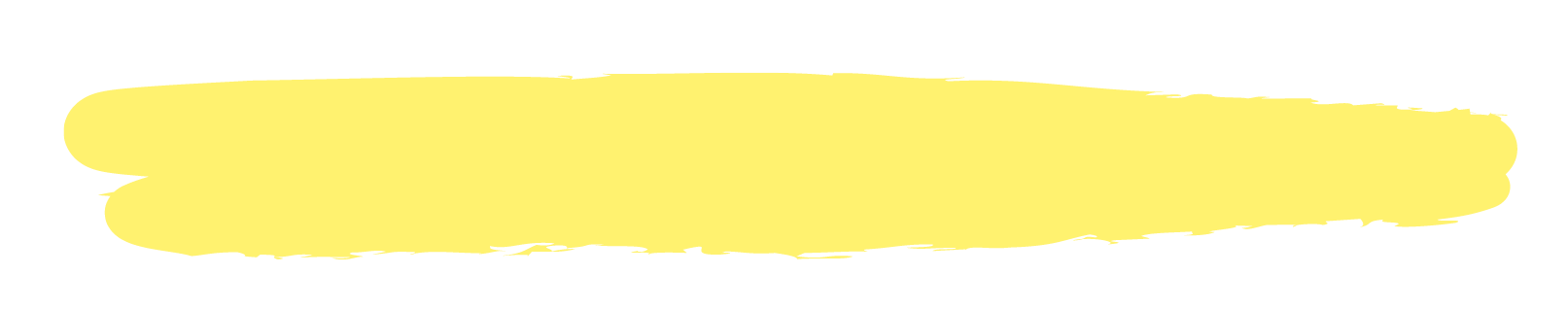 18
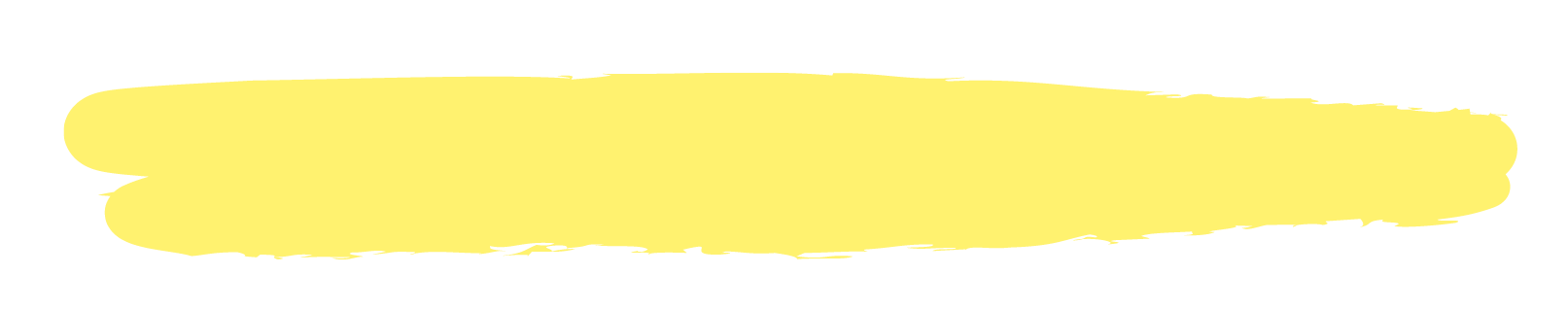 Démarche pour conduire l’heure hebdomadaire
Préciser les objectifs d’apprentissage 
Déterminer les connaissances préalables 
Expliciter la tâche demandée et proposer des exemples 
Vérifier régulièrement la compréhension des élèves par des échanges avec eux 
Développer le travail en groupe sous la supervision du professeur 
Différencier pour les élèves qui ont besoin de travailler sur une procédure et ceux qui ont acquis l’autonomie nécessaire pour aller plus loin 
Maintenir un rythme soutenu dans les apprentissages 
Faire des « retours » systématiques sur les productions des élèves
Articuler les activités menées lors de l’heure hebdomadaire avec le travail mené en classe entière en français ou en mathématiques
Faire le lien avec l’accompagnement personnalisé
Évaluer les progrès de l’élève
À partir des repères annuels de progression de CM2 et de 6ème et des attendus de fin d’année, les équipes identifient les connaissances et les compétences précises devant faire l’objet d’un apprentissage renforcé ou approfondi pour chaque élève. 
Les professeurs bâtissent des progressions au sein des sessions qui permettront un progrès continu des élèves.
19
1h hebdomadaire de soutien ou d’approfondissement en français ou en mathématiques
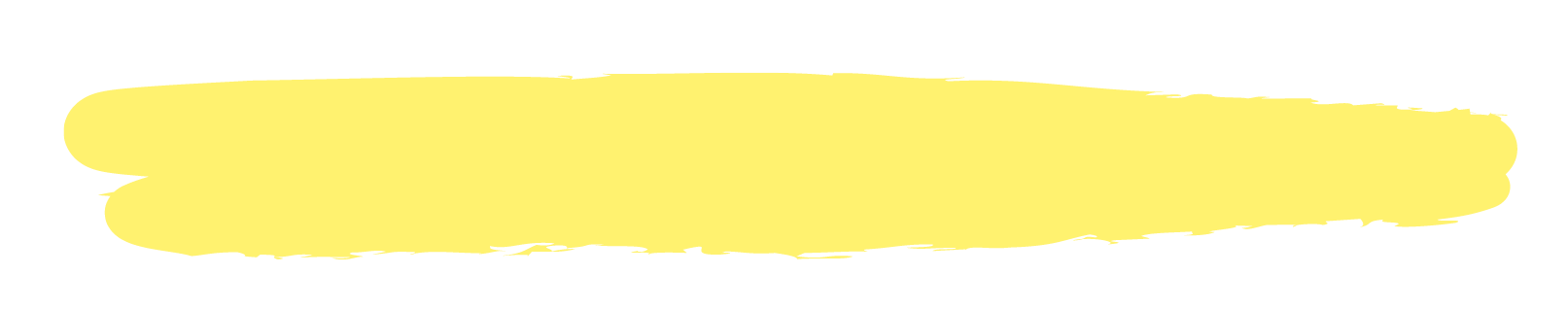 Un enseignement souple, organisé en session qui s’adapte tout au long de l’année aux besoins des élèves
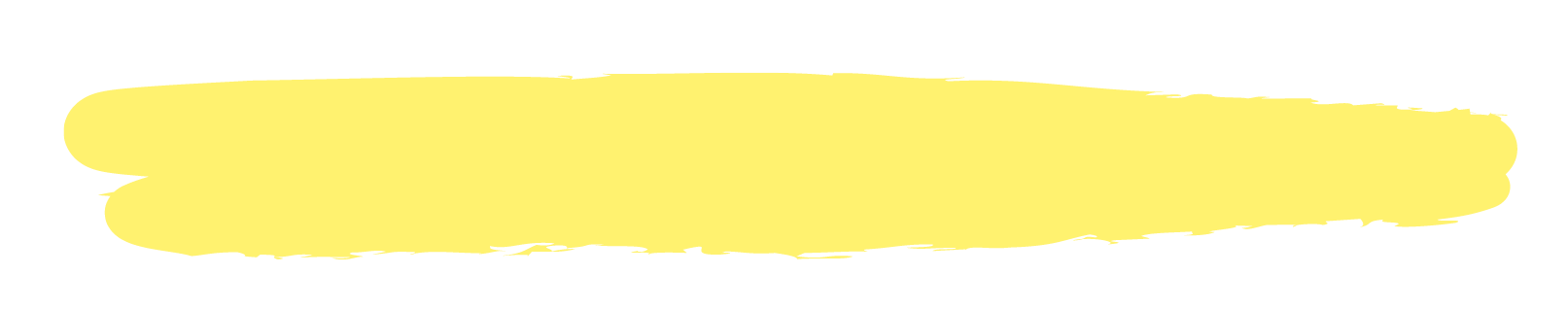 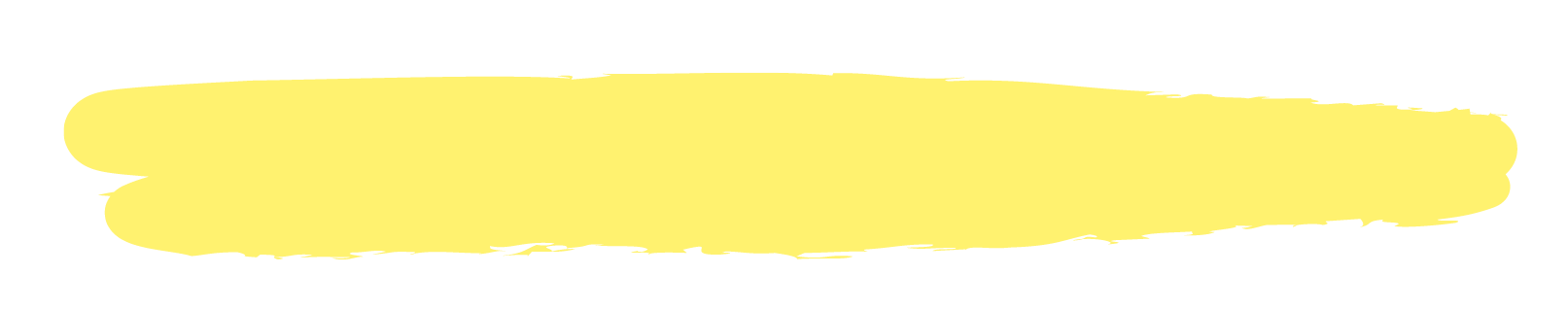 L’enseignement est organisé en session qui n’excède pas un trimestre.
Les élèves n’ont pas forcément vocation à suivre toute l’année les mêmes  sessions de soutien ou d’approfondissement.
Leur parcours doit s’adapter à toute la diversité de leurs besoins.
Durant toute l’année de 6e, ils peuvent ainsi bénéficier d’un programme personnalisé qui leur permet de renforcer  ou d’approfondir les connaissances et les compétences indiquées dans les repères annuels de progression et les attendus de fin d’année de CM2 et de 6e.
20
1h hebdomadaire de soutien ou d’approfondissement en français ou en mathématiques
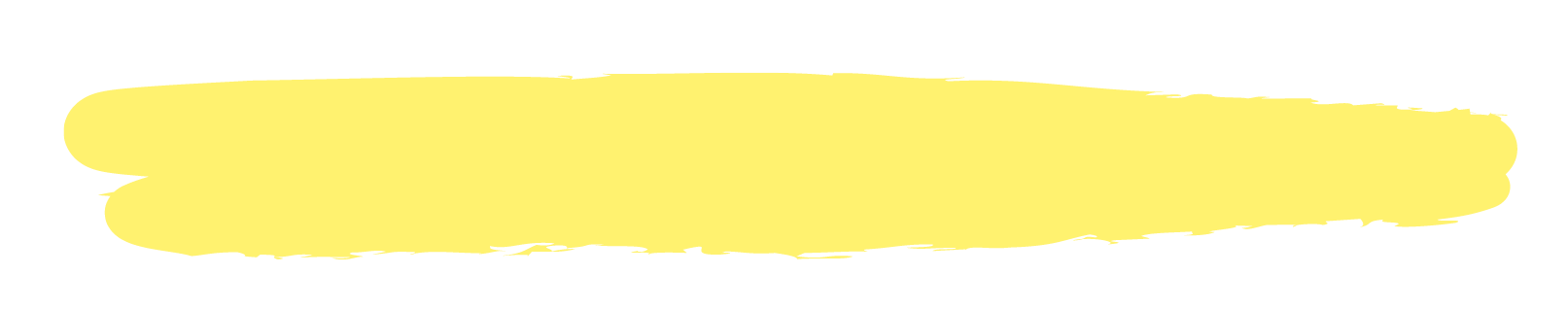 Exemple, sur une année, d’un parcours d’un élève de 6een heure hebdomadaire de soutien ou d’approfondissement  en mathématiques ou en français
PARPÉRIODE
Période 1
Soutienfrançais
Ecrire de manière fluide et efficace
Période 2
Soutienmaths
Apprendre à analyser et à construire des figures planes
Période 3
Approfondissementmaths
Résoudre des problèmes avec des fractions
Période 4
Soutienfrançais
Apprendre à réviser et à améliorer son texte
Période 5
Approfondissementmaths
Créer des énigmes mathématiques et les mettre en scène sur Scratch
PARTRIMESTRE
Trimestre 1
Soutien français
Lire et écrire de manière fluide et efficace
Trimestre 2
Soutien maths
Maîtriser les nombres entiers,les fractions et les décimaux
Trimestre 3
Approfondissement maths
Résoudre des problèmesavec des fractions
21
1h hebdomadaire de soutien ou d’approfondissement en français ou en mathématiques
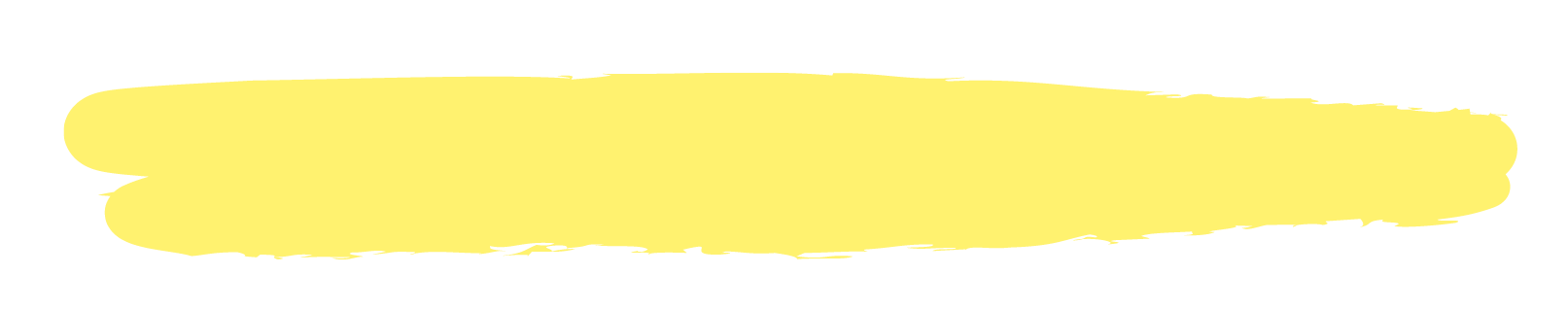 Des exemples sur éduscol
https://eduscol.education.fr/2466/une-classe-de-sixieme-au-plus-pres-des-besoins-des-eleves
PROPOSITION ANNUELLE
DÉROULÉ D’UNE SESSION
SÉANCE
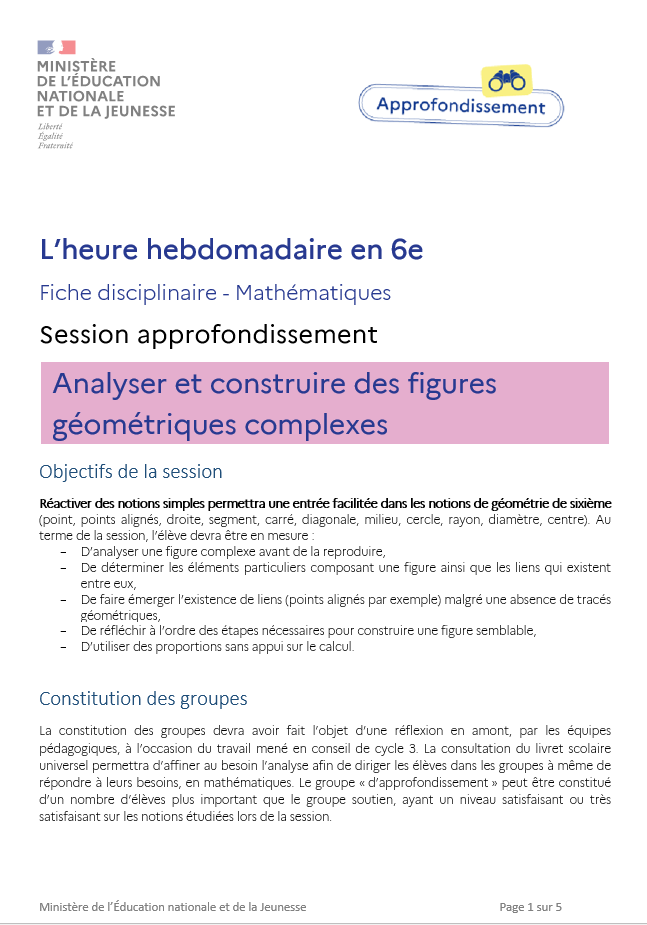 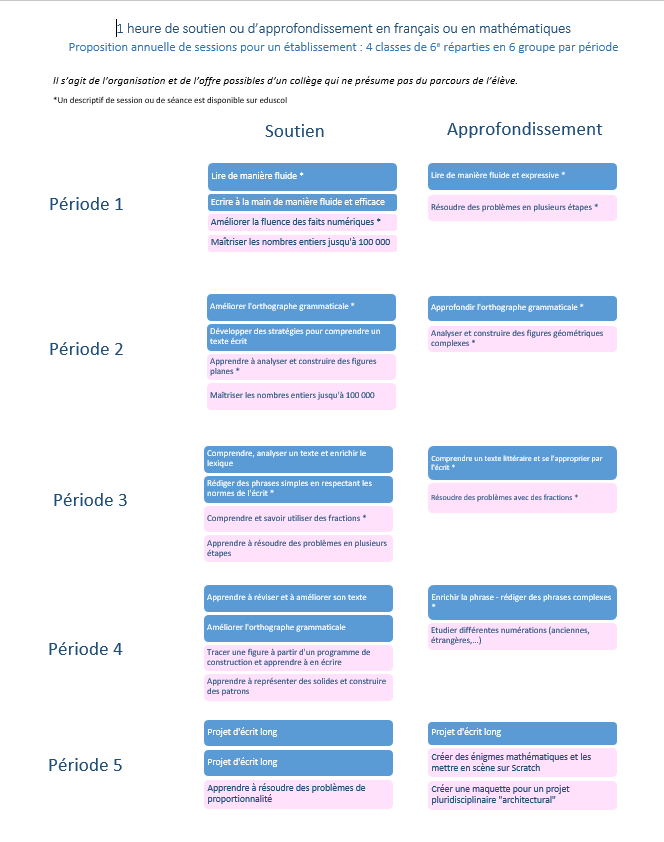 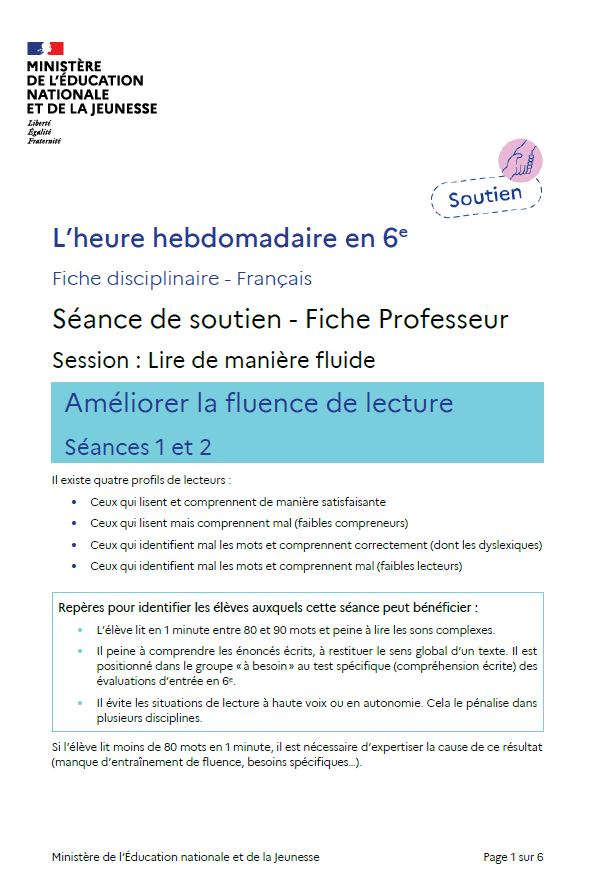 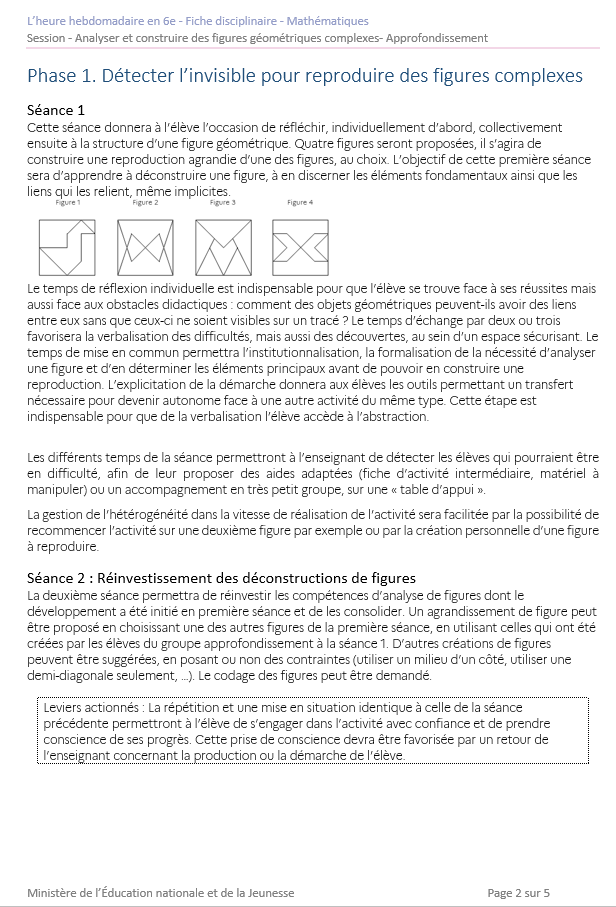 1h hebdomadaire de soutien ou d’approfondissement en français ou en mathématiques
Accompagnementaux devoirs 
Devoirs faits obligatoire 
pour tous les élèves de 6e
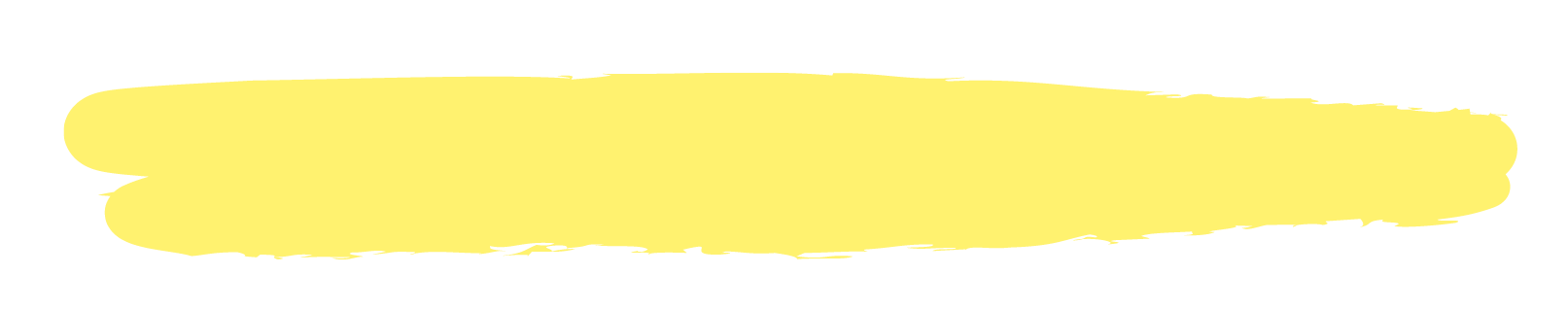 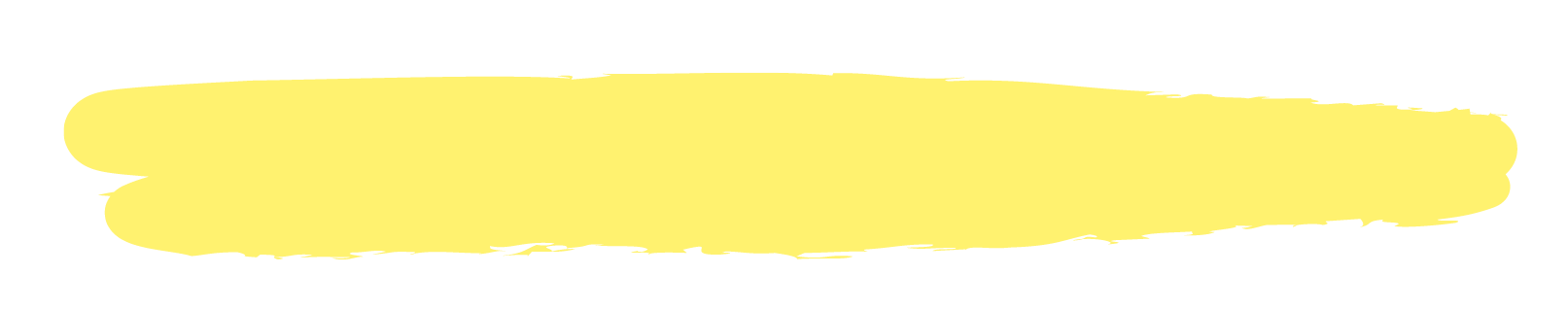 23
Chaque élève de 6e bénéficie de Devoirs faits tout au long de l’année
Devoirs faits obligatoire en classe de 6e n’exclut pas les organisations déjà proposées par les établissements
Modalités d’organisationet volume horaire déterminés par l’établissement en fonction du contexte et des besoinsdes élèves
Devoirs faits obligatoire pour tous les élèves de 6e,y compris SEGPA
Devient un enseignement complémentaire en classede 6e
Le volume horaire peut différer en fonction des besoins et de l’envie des élèves
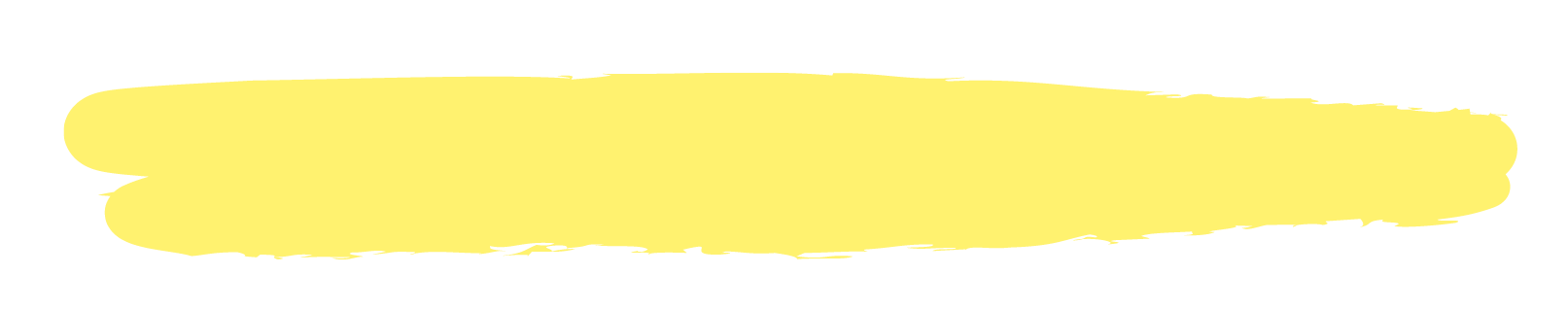 Mettre en place Devoirs faits obligatoire
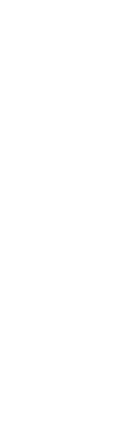 Livret Devoirs faits 	(https://eduscol.education.fr/620/devoirs-faits-une-aide-aux-devoirs-pour-les-collegiens )
25
« Devoirs faits » obligatoire pour tous les élèves de 6ème
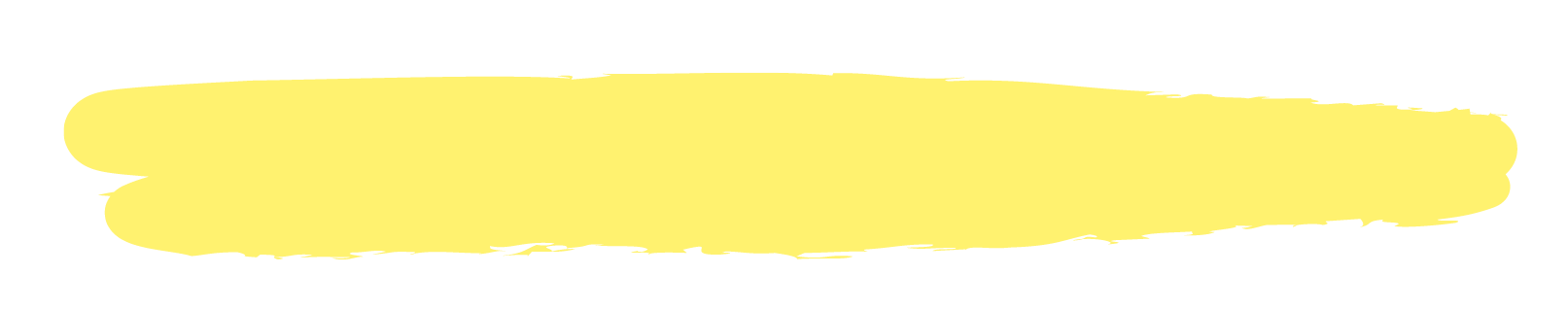 Piloter la mise en place de Devoirs faits obligatoire en 6e
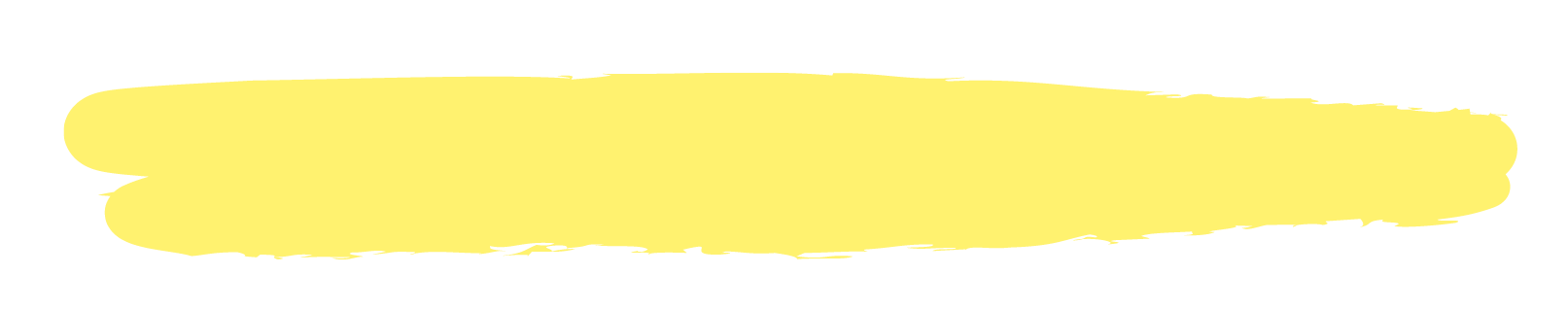 Penser une organisation en fonction des besoins des élèveset du contexte des établissements
Quel type de mise en œuvre ?
• Alignement de classes?
Quel créneau horaire ? 
• Fin de journée• Mercredi matin pour faciliter l’intervention des professeurs des écoles• Créneau intégré à l’emploi du temps
Quel volume horaire ? 
Quelle constitution des groupes ? Et quelle périodicité ? 
• Classe entière• Effectifs réduits• En fonction du degré d’autonomie des élèves 
Dans quel espace ?
26
26
« Devoirs faits » obligatoire pour tous les élèves de 6e
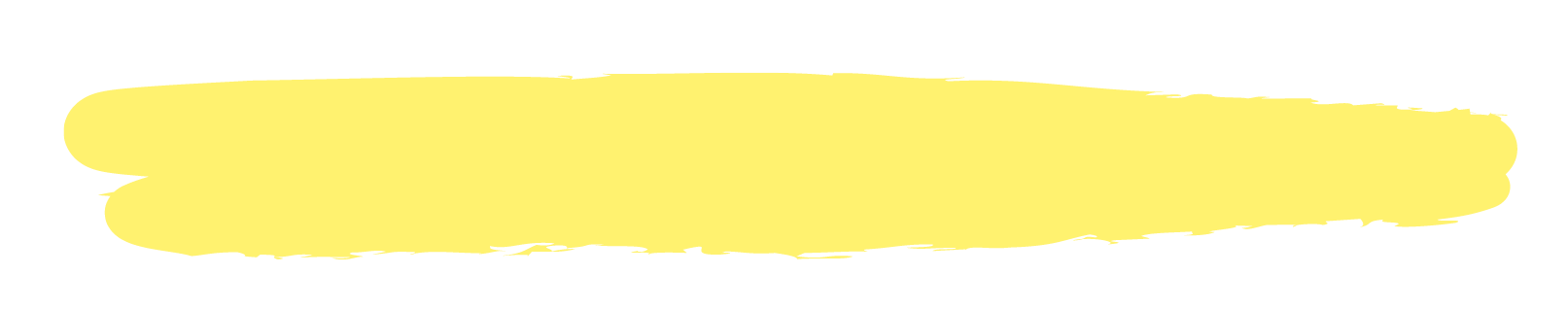 Exemple d’emploi du temps
Etablissement rural où les élèves sont dans l’établissement jusqu’à 17h00
Le mercredi matin permet l’intervention des PE sur l’heure hebdomadaire de soutienet Devoirs faits
27
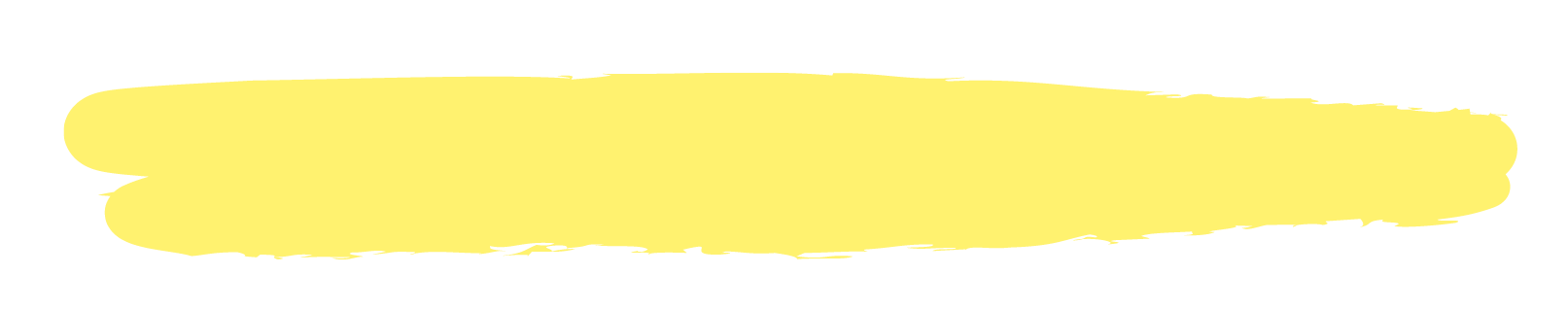 Exemple d’emploi du temps
Etablissement urbain, l’heure hebdomadaire de soutien ou d’approfondissementet un créneau Devoirs faits sont positionnés le mercredi afin de permettre l’interventiondes professeurs des écoles
28
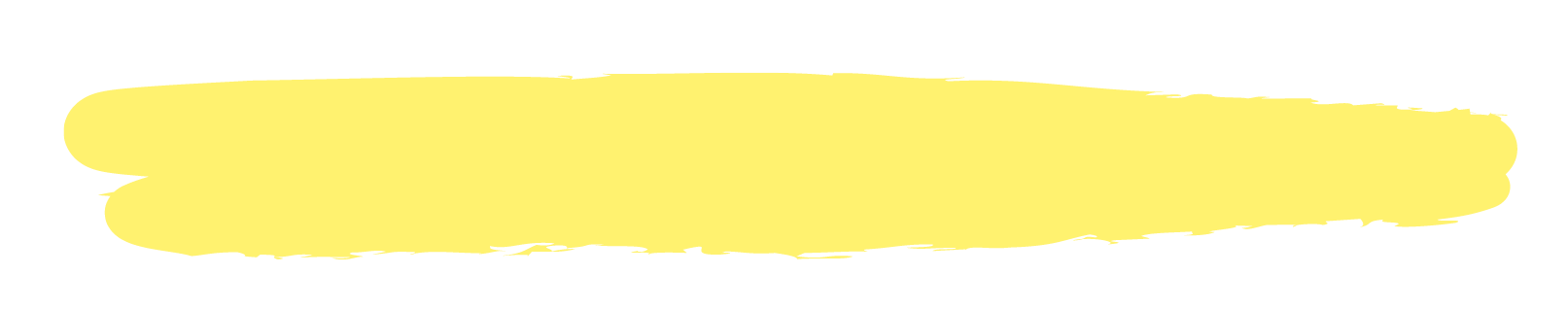 Exemple d’emploi du temps
Les écoles du bassin fonctionnent sur 4,5 jours.Les PE peuvent intervenir le mardi et le vendredi à partir de 15h30
29